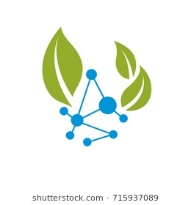 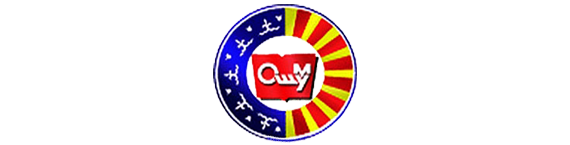 Osh State University
The International Medical Faculty 
Department of Natural Sciences and Mathematics
CERTIFICATE OF EXCELLENCE
Awarded to  Imran Ahmad for FIRST place in the Students Olympiad in Chemistry «Week of Science- 2019» dedicated to «THE YEAR OF REGIONAL DEVELOPMENT AND DIGITALIZATION OF KYRGYZSTAN» and «80th anniversary of Osh State University»
Osh, April 17, 2019
Dean of International Medical Faculty, professor Zh. K. Muratov
Head of the department Natural Sciences and Mathematics, 
Professor A.Y.Kurbanaliev
_____________________________
______________________________
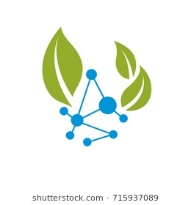 Osh State University
The International Medical Faculty 
Department of Natural Sciences and Mathematics
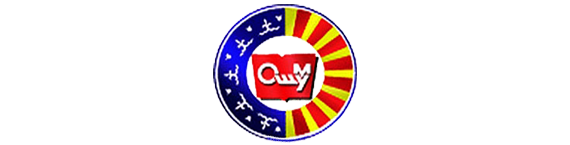 CERTIFICATE OF EXCELLENCE
Awarded to  Nibir Sarma for SECOND place in the Students Olympiad in Chemistry «Week of Science- 2019» dedicated to «THE YEAR OF REGIONAL DEVELOPMENT AND DIGITALIZATION OF KYRGYZSTAN» and «80th anniversary of Osh State University»
Osh, April 17, 2019
Dean of International Medical Faculty, professor Zh. K. Muratov
Head of the department Natural Sciences and Mathematics, 
Professor A.Y.Kurbanaliev
_____________________________
______________________________
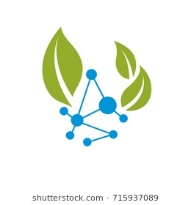 Osh State University
The International Medical Faculty 
Department of Natural Sciences and Mathematics
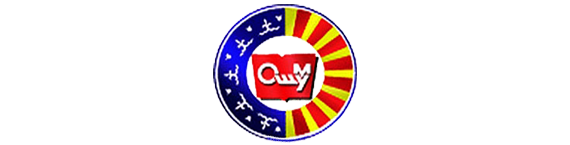 CERTIFICATE OF EXCELLENCE
Awarded to Bhavana Goyal for THIRD place in the Students Olympiad in Chemistry «Week of Science- 2019» dedicated to «THE YEAR OF REGIONAL DEVELOPMENT AND DIGITALIZATION OF KYRGYZSTAN»  and «80th anniversary of Osh State University»
Osh, April 17, 2019
Dean of International Medical Faculty, professor Zh. K. Muratov
Head of the department Natural Sciences and Mathematics, 
Professor A.Y.Kurbanaliev
_____________________________
______________________________
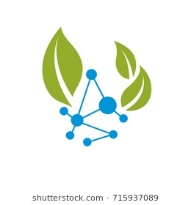 Osh State University
The International Medical Faculty 
Department of Natural Sciences and Mathematics
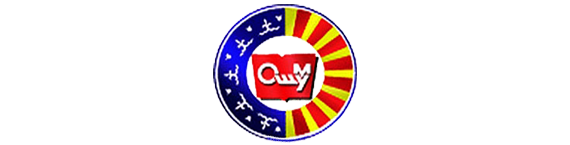 CERTIFICATE OF EXCELLENCE
Awarded to Sudhanshu Surya for THIRD place in the Students Olympiad in Chemistry «Week of Science- 2019» dedicated to «THE YEAR OF DEVELOPMENT OF REGIONS DIGITALIZATION OF KYRGYZSTAN» and «80th anniversary of Osh State University»
Osh, April 17, 2019
Dean of International Medical Faculty, professor Zh. K. Muratov
Head of the department Natural Sciences and Mathematics, 
Professor A.Y.Kurbanaliev
_____________________________
______________________________
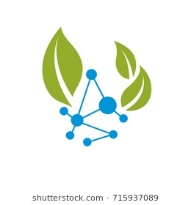 Osh State University
The International Medical Faculty 
Department of Natural Sciences and Mathematics
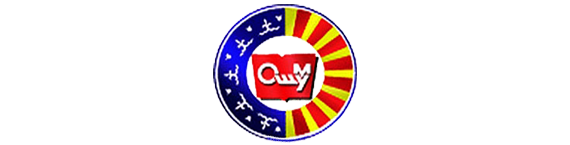 CERTIFICATE OF EXCELLENCE
Awarded to Abhilasha Mudgale  for active participation in the Students Olympiad in Chemistry «Week of Science- 2019» dedicated to «THE YEAR OF DEVELOPMENT OF REGIONS DIGITALIZATION OF KYRGYZSTAN» and «80th anniversary of Osh State University»
Osh, April 17, 2019
Dean of International Medical Faculty, professor Zh. K. Muratov
Head of the department Natural Sciences and Mathematics, 
Professor A.Y.Kurbanaliev
_____________________________
______________________________
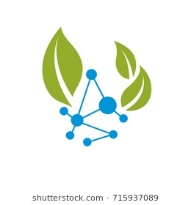 Osh State University
The International Medical Faculty 
Department of Natural Sciences and Mathematics
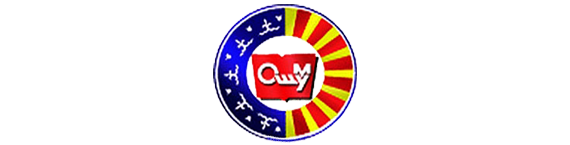 CERTIFICATE OF EXCELLENCE
Awarded to Saurabh Kumar for active participation in the Students Olympiad in Chemistry «Week of Science- 2019» dedicated to «THE YEAR OF REGIONAL DEVELOPMENT AND DIGITALIZATION OF KYRGYZSTAN» and «80th anniversary of Osh State University»
Osh, April 17, 2019
Dean of International Medical Faculty, professor Zh. K. Muratov
Head of the department Natural Sciences and Mathematics, 
Professor A.Y.Kurbanaliev
_____________________________
______________________________
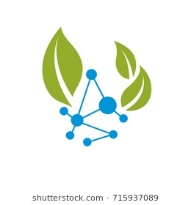 Osh State University
The International Medical Faculty 
Department of Natural Sciences and Mathematics
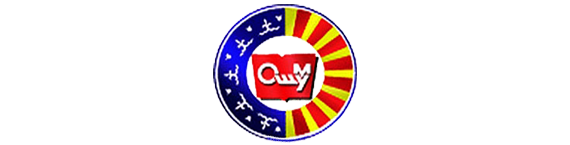 CERTIFICATE OF EXCELLENCE
Awarded to Rahul Kumar for active participation in the Students Olympiad in Chemistry «Week of Science- 2019» dedicated to «THE YEAR OF REGIONAL DEVELOPMENT AND DIGITALIZATION OF KYRGYZSTAN» and «80th anniversary of Osh State University»
Osh, April 17, 2019
Dean of International Medical Faculty, professor Zh. K. Muratov
Head of the department Natural Sciences and Mathematics, 
Professor A.Y.Kurbanaliev
_____________________________
______________________________
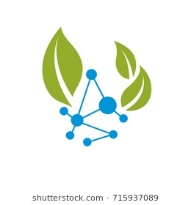 Osh State University
The International Medical Faculty 
Department of Natural Sciences and Mathematics
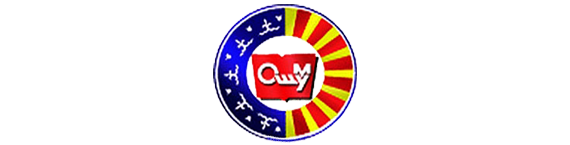 CERTIFICATE OF EXCELLENCE
Awarded to Lone Aamir Syeed for active participation in the Students Olympiad in Chemistry «Week of Science- 2019» dedicated to «THE YEAR OF REGIONAL DEVELOPMENT AND DIGITALIZATION OF KYRGYZSTAN» and «80th anniversary of Osh State University»
Osh, April 17, 2019
Dean of International Medical Faculty, professor Zh. K. Muratov
Head of the department Natural Sciences and Mathematics, 
Professor A.Y.Kurbanaliev
_____________________________
______________________________
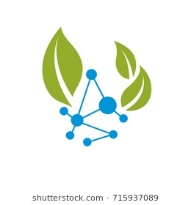 Osh State University
The International Medical Faculty 
Department of Natural Sciences and Mathematics
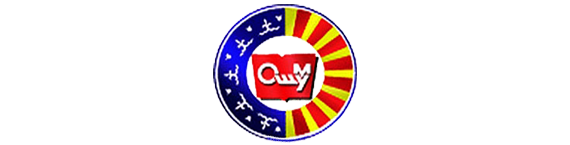 CERTIFICATE OF EXCELLENCE
Awarded to Neha Nissar for active participation in the Students Olympiad in Chemistry «Week of Science- 2019» dedicated to «THE YEAR OF REGIONAL DEVELOPMENT AND DIGITALIZATION OF KYRGYZSTAN» and «80th anniversary of Osh State University»
Osh, April 17, 2019
Dean of International Medical Faculty, professor Zh. K. Muratov
Head of the department Natural Sciences and Mathematics, 
Professor A.Y.Kurbanaliev
_____________________________
______________________________
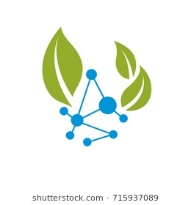 Osh State University
The International Medical Faculty 
Department of Natural Sciences and Mathematics
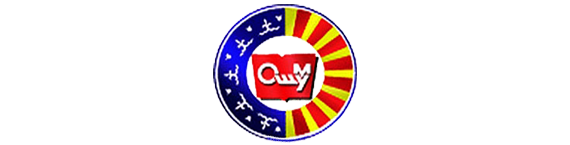 CERTIFICATE OF EXCELLENCE
Awarded to Julfikar Abedin for active participation in the Students Olympiad in Chemistry «Week of Science- 2019» dedicated to «THE YEAR OF REGIONAL DEVELOPMENT AND DIGITALIZATION OF KYRGYZSTAN» and «80th anniversary of Osh State University»
Osh, April 17, 2019
Dean of International Medical Faculty, professor Zh. K. Muratov
Head of the department Natural Sciences and Mathematics, 
Professor A.Y.Kurbanaliev
_____________________________
______________________________
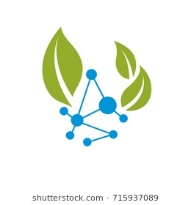 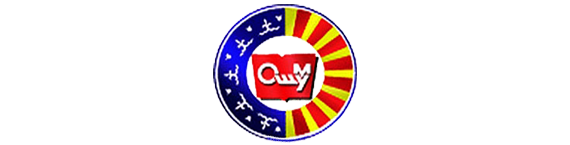 Osh State University
The International Medical Faculty 
Department of Natural Sciences and Mathematics
CERTIFICATE OF EXCELLENCE
AWARDED TO

 the team    __________________________________
________________________________________________________________________________________________________________________________________________________________________________________________________________________________________________________________________________________________________________________for active participation in the Biochemistry Contest of the  «Science Week - 2019» dedicated to «THE YEAR OF REGIONAL DEVELOPMENT AND DIGITALIZATION OF KYRGYZSTAN» and «80th anniversary of Osh State University»
Osh, April 25, 2019
Dean of International Medical Faculty, professor Zh. K. Muratov
Head of the department Natural Sciences and Mathematics, 
Professor A.Y.Kurbanaliev
_____________________________
______________________________
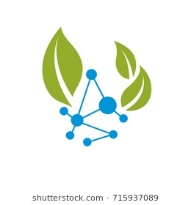 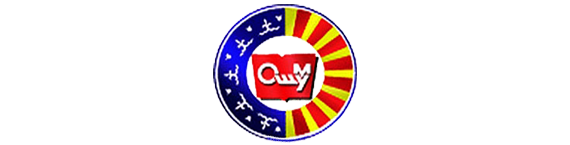 Osh State University
The International Medical Faculty 
Department of Natural Sciences and Mathematics
CERTIFICATE OF EXCELLENCE
AWARDED TO

 the team    __________________________________
________________________________________________________________________________________________________________________________________________________________________________________________________________________________________________________________________________________________________________________for active participation in the Biochemistry Contest of the  «Science Week - 2019» dedicated to «THE YEAR OF REGIONAL DEVELOPMENT AND DIGITALIZATION OF KYRGYZSTAN» and «80th anniversary of Osh State University»
Osh, April 25, 2019
Dean of International Medical Faculty, professor Zh. K. Muratov
Head of the department Natural Sciences and Mathematics, 
Professor A.Y.Kurbanaliev
_____________________________
______________________________
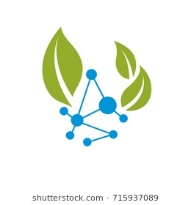 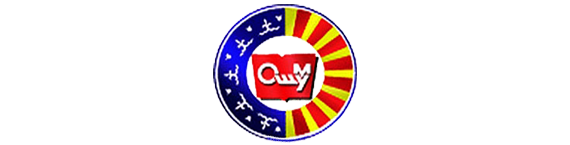 Osh State University
The International Medical Faculty 
Department of Natural Sciences and Mathematics
CERTIFICATE OF EXCELLENCE
AWARDED TO

 the team    __________________________________
________________________________________________________________________________________________________________________________________________________________________________________________________________________________________________________________________________________________________________________for active participation in the Biochemistry Contest of the  «Science Week - 2019» dedicated to «THE YEAR OF REGIONAL DEVELOPMENT AND DIGITALIZATION OF KYRGYZSTAN» and «80th anniversary of Osh State University»
Osh, April 25, 2019
Dean of International Medical Faculty, professor Zh. K. Muratov
Head of the department Natural Sciences and Mathematics, 
Professor A.Y.Kurbanaliev
_____________________________
______________________________
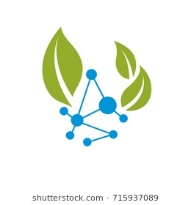 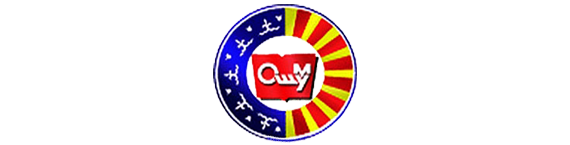 Osh State University
The International Medical Faculty 
Department of Natural Sciences and Mathematics
CERTIFICATE OF EXCELLENCE
AWARDED TO

 the team    __________________________________
________________________________________________________________________________________________________________________________________________________________________________________________________________________________________________________________________________________________________________________for active participation in the Biochemistry Contest of the  «Science Week - 2019» dedicated to «THE YEAR OF REGIONAL DEVELOPMENT AND DIGITALIZATION OF KYRGYZSTAN» and «80th anniversary of Osh State University»
Osh, April 25, 2019
Dean of International Medical Faculty, professor Zh. K. Muratov
Head of the department Natural Sciences and Mathematics, 
Professor A.Y.Kurbanaliev
_____________________________
______________________________
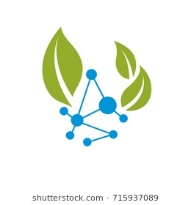 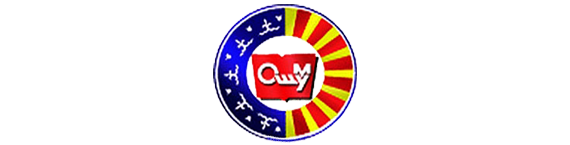 Osh State University
The International Medical Faculty 
Department of Natural Sciences and Mathematics
CERTIFICATE OF EXCELLENCE
AWARDED TO

 the team    __________________________________
________________________________________________________________________________________________________________________________________________________________________________________________________________________________________________________________________________________________________________________for active participation in the Biochemistry Contest of the  «Science Week - 2019» dedicated to «THE YEAR OF REGIONAL DEVELOPMENT AND DIGITALIZATION OF KYRGYZSTAN» and «80th anniversary of Osh State University»
Osh, April 25, 2019
Dean of International Medical Faculty, professor Zh. K. Muratov
Head of the department Natural Sciences and Mathematics, 
Professor A.Y.Kurbanaliev
_____________________________
______________________________
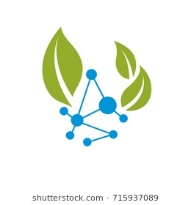 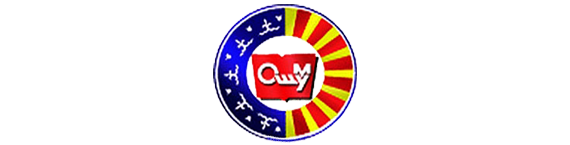 Osh State University
The International Medical Faculty 
Department of Natural Sciences and Mathematics
CERTIFICATE OF EXCELLENCE
AWARDED TO

 the team    __________________________________
________________________________________________________________________________________________________________________________________________________________________________________________________________________________________________________________________________________________________________________for active participation in the Biochemistry Contest of the  «Science Week - 2019» dedicated to «THE YEAR OF REGIONAL DEVELOPMENT AND DIGITALIZATION OF KYRGYZSTAN» and «80th anniversary of Osh State University»
Osh, April 25, 2019
Dean of International Medical Faculty, professor Zh. K. Muratov
Head of the department Natural Sciences and Mathematics, 
Professor A.Y.Kurbanaliev
_____________________________
______________________________
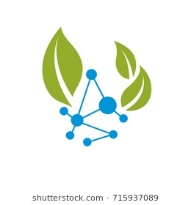 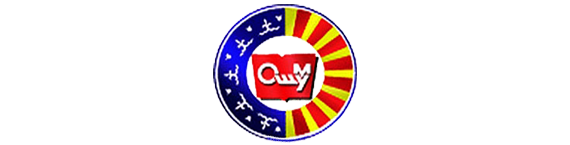 Osh State University
The International Medical Faculty 
Department of Natural Sciences and Mathematics
CERTIFICATE OF EXCELLENCE
AWARDED TO

 the team    __________________________________
________________________________________________________________________________________________________________________________________________________________________________________________________________________________________________________________________________________________________________________for active participation in the Biochemistry Contest of the  «Science Week - 2019» dedicated to «THE YEAR OF REGIONAL DEVELOPMENT AND DIGITALIZATION OF KYRGYZSTAN» and «80th anniversary of Osh State University»
Osh, April 25, 2019
Dean of International Medical Faculty, professor Zh. K. Muratov
Head of the department Natural Sciences and Mathematics, 
Professor A.Y.Kurbanaliev
_____________________________
______________________________
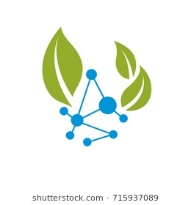 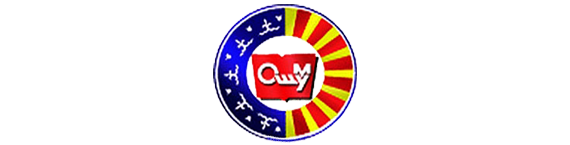 Osh State University
The International Medical Faculty 
Department of Natural Sciences and Mathematics
FIRST PLACE
AWARDED TO

 the team    __________________________________
________________________________________________________________________________________________________________________________________________________________________________________________________________________________________________________________________________________________________________________for EXCELLENCE in the Biochemistry Contest of the «Science Week - 2019» dedicated to «THE YEAR OF REGIONAL DEVELOPMENT AND DIGITALIZATION OF KYRGYZSTAN» and «80th anniversary of Osh State University»
Osh, April 25, 2019
Dean of International Medical Faculty, professor Zh. K. Muratov
Head of the department Natural Sciences and Mathematics, 
Professor A.Y.Kurbanaliev
_____________________________
______________________________
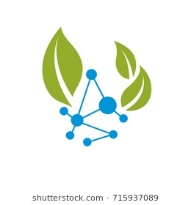 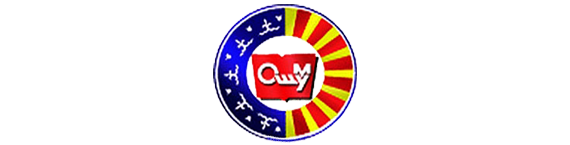 Osh State University
The International Medical Faculty 
Department of Natural Sciences and Mathematics
SECOND PLACE
AWARDED TO

 the team    __________________________________
________________________________________________________________________________________________________________________________________________________________________________________________________________________________________________________________________________________________________________________for EXCELLENCE in the Biochemistry Contest of the «Science Week - 2019» dedicated to «THE YEAR OF REGIONAL DEVELOPMENT AND DIGITALIZATION OF KYRGYZSTAN» and «80th anniversary of Osh State University»
Osh, April 25, 2019
Dean of International Medical Faculty, professor Zh. K. Muratov
Head of the department Natural Sciences and Mathematics, 
Professor A.Y.Kurbanaliev
_____________________________
______________________________
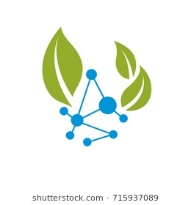 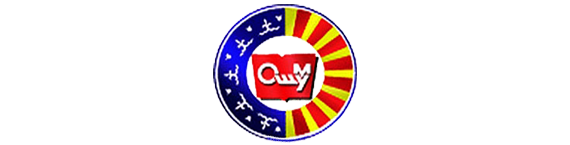 Osh State University
The International Medical Faculty 
Department of Natural Sciences and Mathematics
THIRD PLACE
AWARDED TO

 the team    __________________________________
________________________________________________________________________________________________________________________________________________________________________________________________________________________________________________________________________________________________________________________for EXCELLENCE in the Biochemistry Contest of the «Science Week - 2019» dedicated to «THE YEAR OF REGIONAL DEVELOPMENT AND DIGITALIZATION OF KYRGYZSTAN» and «80th anniversary of Osh State University»
Osh, April 25, 2019
Dean of International Medical Faculty, professor Zh. K. Muratov
Head of the department Natural Sciences and Mathematics, 
Professor A.Y.Kurbanaliev
_____________________________
______________________________